Министерство образования и науки Республики КазахстанНациональный центр тестирования
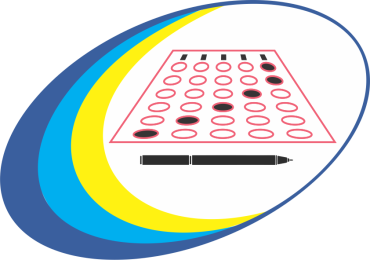 Единое национальное тестирование (ЕНТ)
будет проводиться с 15 по 20 января
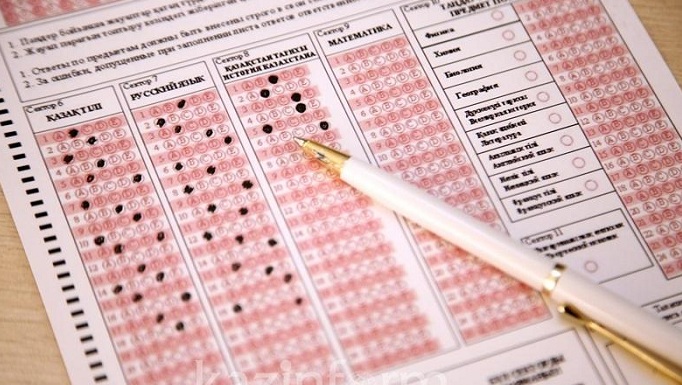 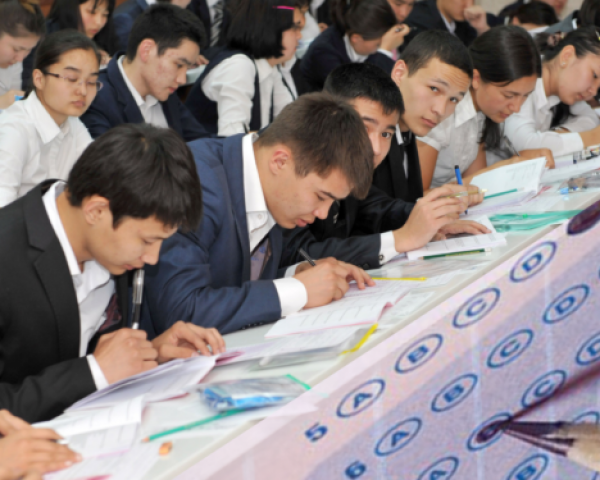 г. Нур-Султан 
2019 г.
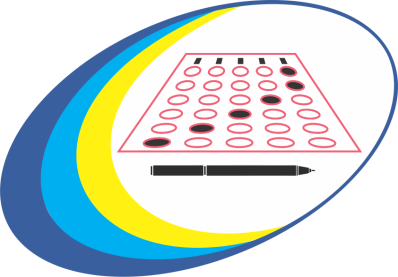 НАЦИОНАЛЬНЫЙ ЦЕНТР ТЕСТИРОВАНИЯ
Единое национальное тестирование (ЕНТ) – одна из форм отборочных экзаменов для поступления в организаций высшего и (или) послевузовского образования.                                                              Закон РК «Об образовании»
Сроки приёма заявлений и тестирования:
В январе на ЕНТ примут участие
- Обучающиеся выпускных 11(12) классов средних школ;
Лица, зачисленные в ВУЗы по очной форме обучения на платной основе до завершения первого академического периода;
Обучающиеся ВУЗов по группе  образовательных программ, требующие творческой подготовки, и желающие перевестись на другие группы образовательных программ на платной основе
Приём заявлений: 
с 1 по 15 декабря
Тестирование:
с 15 по 20 января
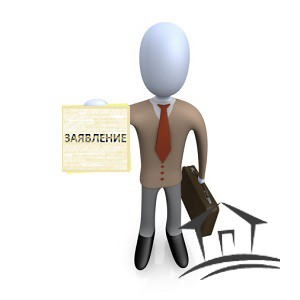 Места приёма заявлений на ЕНТ
ППЕНТ                             ВУЗ
1) Заявление по форме (выдается в ППЕНТ);
2) Две фотокарточки размером 3x4 сантиметра;
3) Копия документа, удостоверяющего личность; При этом не достигшие шестнадцати лет и не имеющие документ, удостоверяющий личность, представляет копию свидетельства о рождении.
4) Справка с организации среднего образования, в которой он обучается (в 2-х экземплярах); 
При этом один экземпляр остается у обучающегося.
5) Квитанция об оплате за участие в тестировании. Данное тестирование проводится на платной основе.
1) Заявление по форме, заполненное по документу, удостоверяющему личность;
2) Две фотокарточки размером 3x4 сантиметра;
3) Копия документа, удостоверяющего личность;
4) Квитанция об оплате за участие в тестировании.
Пункты приема заявлений на ЕНТ
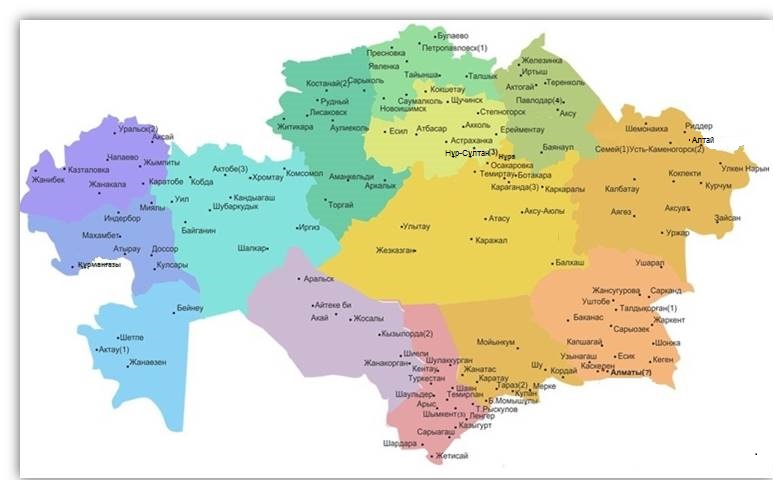 Пункты приёма заявлений и проведения ЕНТ:                          ППЕНТ: 154             ВУЗ: 115 

Обучающиеся 11(12) классов для подачи заявления и прохождения тестирования могут выбрать близлежащий ППЕНТ внутри области.
Об оплате за тестирование
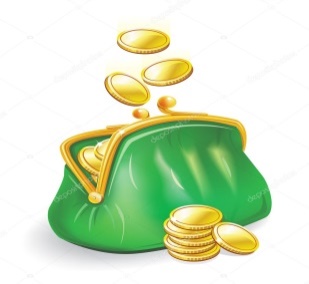 Стоимость  тестирования - 2242 тенге 

Оплату можно произвести во всех кассах
банков второго уровня Республики Казахстан

Также допускается оплата через терминалы 
АО «Народный Банк Казахстана»

Реквизиты Национального центра тестирования: 

РГКП «Национальный центр тестирования» МОН РК
010011 г. Астана, Пр. Победы, 60
БИН 000140001853
ИИК KZ536010111000001515
БИК HSBKKZKX КБЕ 16
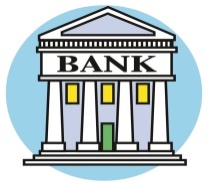 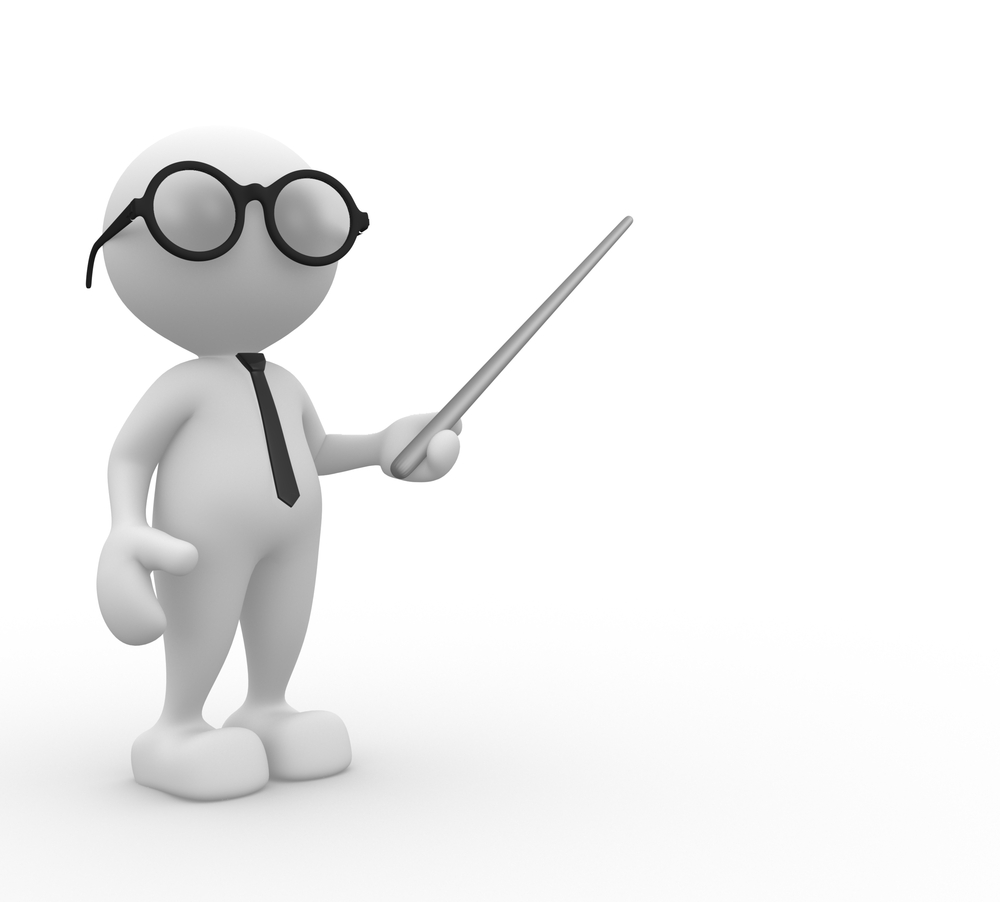 Предметы тестирования
2 профильных предмета (по выбору):
•Математика + Физика 
•Математика + География  
•Всемирная История + География  
•Биология + Химия 
•Химия+Физика
•Биология + География 
•Иностранный язык + Всемирная История 
•Казахский/Русский язык + •Казахская/Русская литература 
•География + Иностранный язык 
•Всемирная История + Человек. •Общество. Право
3 обязательных предмета:
•История Казахстан
•Математическая грамотность
•Грамотность чтения
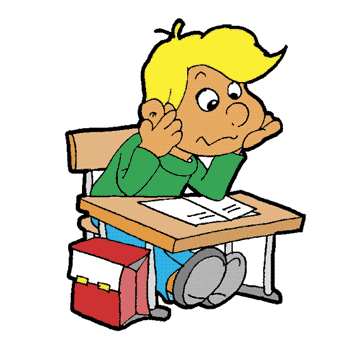 Язык сдачи тестирования:
На английском
На казахском
На русском
Примечание: поступающие, выбравшие сдачу тестирования на «английском» языке, «Историю Казахстана» сдают на казахском или русском языке по желанию!

       Выбравшие творческие группы образовательных программ на ЕНТ могут сдать:
- два предмета (грамотность чтения, История Казахстана);
- пять предметов (грамотность чтения, История Казахстана, математическая грамотность и два предмета по выбору).
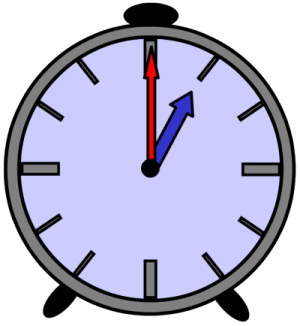 Время тестирования: 3 часа 50 минут
СТРУКТУРА ТЕСТОВ ЕНТ
По каждому предмету двух профильных предметов :

20 заданий
с выбором 
1-го правильного ответа из пяти предложенных

10 заданий
с выбором одного или нескольких правильных ответов из множества предложенных
По каждому предмету трех обязательных предметов:

20  заданий

с выбором 
1-го правильного ответа из пяти предложенных
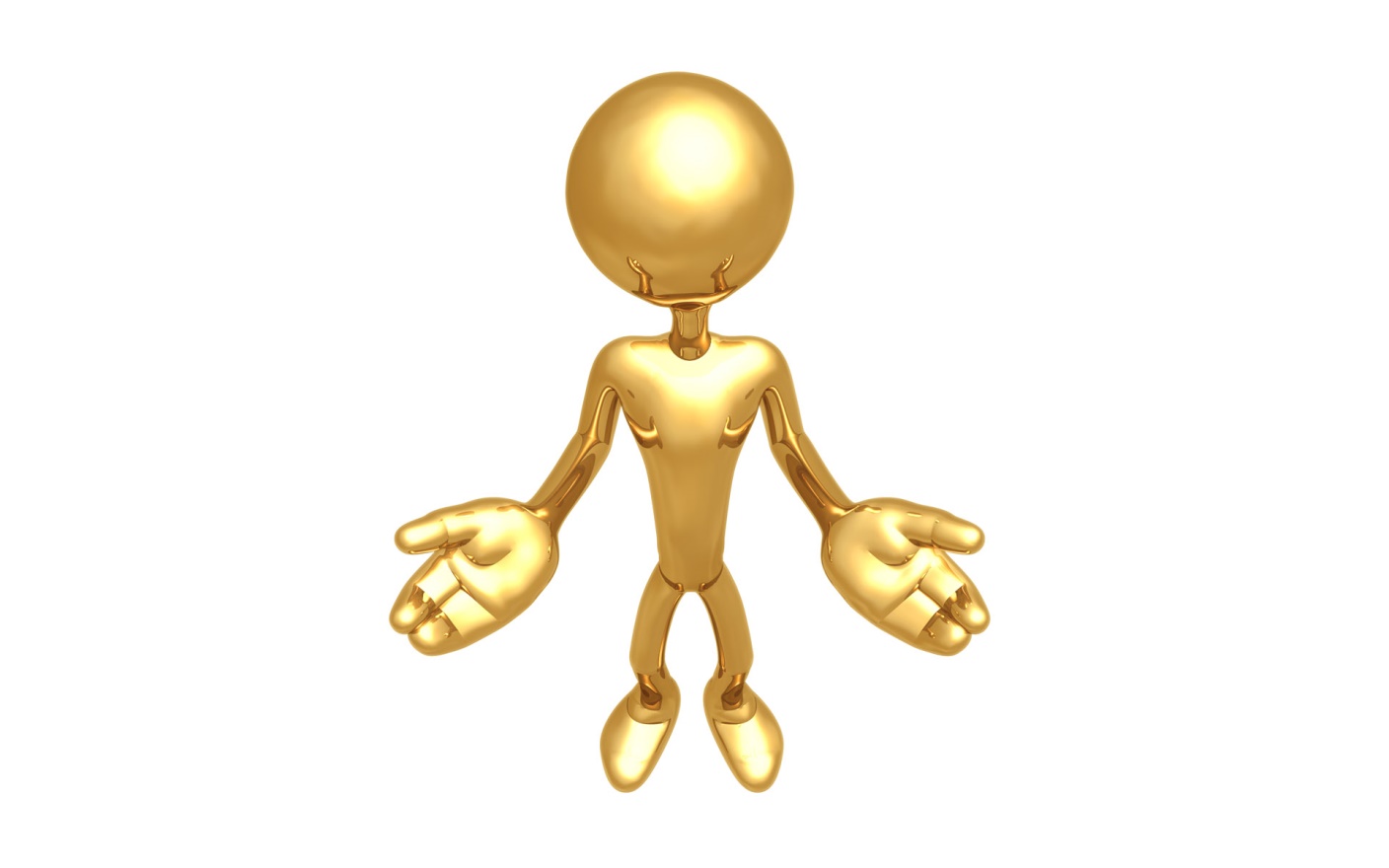 Максимальный балл: 140 
Проходной балл: 50
Тестирование для подготовки к ЕНТ будет проводиться в следующем формате:

1-блок:     
Математическая грамотность – 20 заданий
Грамотность чтения – 20 заданий
История Казахстана – 20 заданий


При проведении пробного тестирования поступающий имеет возможность ознакомиться с тестовыми заданиями, используемыми на ЕНТ и проверить уровень своих знаний по выбранным предметам.
Подготовка к ЕНТ через пробное online тестирование
2-блок:
Профильный предмет 1 – 30  заданий
Профильный предмет 2 – 30  заданий
Подготовка к ЕНТ
Пробное онлайн тестирование
         Стоимость 1 тестирования –260 теңге

                           Способы оплаты: 
                          Терминалы Касса24
               «Личный кабинет» веб-приложение

      Зарегистрироваться в личном кабинете по ссылке cabinet.testcenter.kz и совершать оплату любым удобным способом. Для этого необходимо: после регистрации в Личном кабинете выбрать нужный вид тестирования; нажать на кнопку «Купить» и указать количество попыток; на странице оплаты заполнить контактные данные и выбрать способ оплаты (Банковская карта, Личная касса 24, WebMoney).
                    
Банки второго уровня
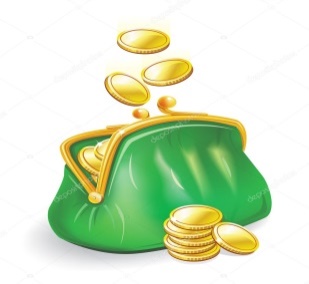 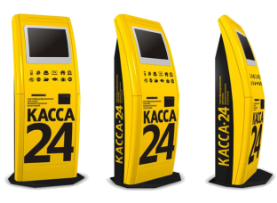 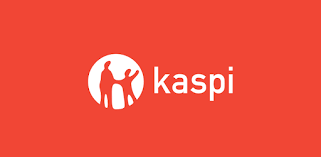 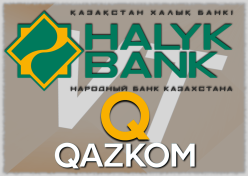 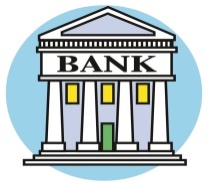 Учебно-методическое пособие
Для подготовки к ЕНТ в продажу вышли учебно-методические пособия по предметам: 
 Математическая грамотность;
 Грамотность чтения;
 История Казахстана;
 Казахский язык;
 Русский язык;
 Математика;
 Физика;
 География;
 Биология;
 Химия;
 Иностранные языки;
 Всемирная история.

Стоимость книжки – 414 тенге
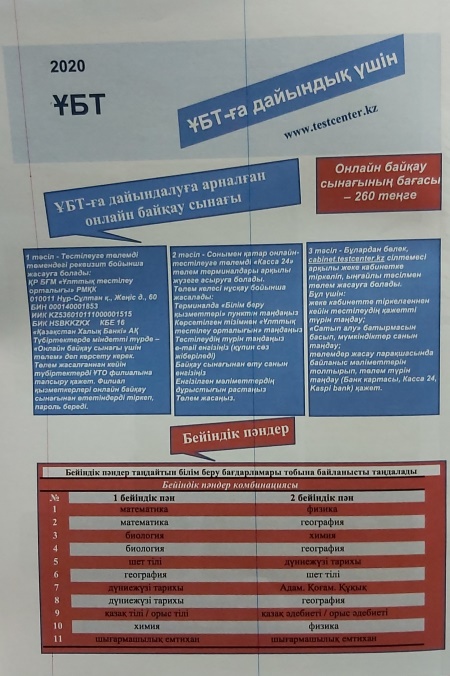 Информации и интернет-ресурсы для участников ЕНТ